Kernlehrplanentwicklung Informatik Wahlpflichtbereich Sekundarstufe I
Dienstbesprechung zum Implementationsauftakt
Gliederung
Grundlagen und Struktur der Kernlehrpläne
Kernlehrpläne Informatik für den Wahlpflichtbereich der Sekundarstufe I 
Implementation der Kernlehrpläne
Fachspezifische Erläuterungen
Dienstbesprechung -  Implementationsauftakt der neuen Kernlehrpläne im Wahlpflichtbereich Informatik der Sekundarstufe I
2
Grundsätze
Stärkung der informatischen Bildung
Dienstbesprechung -  Implementationsauftakt der neuen Kernlehrpläne im Wahlpflichtbereich Informatik der Sekundarstufe I
3
Merkmale von Kernlehrplänen
Schulformbezogene Vorgabe zu erzielender Lernergebnisse 
 Wissen und Können

Abbildung einer Progression der zu erzielenden Lernergebnisse
 Stufung nach Jahrgangsstufe 8 bzw. Jahrgangsstufe 10 (Gymnasium: nur Jahrgangsstufe 9/10)

Beschränkung auf einen fachlichen Kern
 Obligatorik für etwa 60 % der zur Verfügung stehenden
     Unterrichtszeit

Verzicht auf Vorgaben zur unterrichtlichen Umsetzung
 Gestaltungs- und Umsetzungspflicht der Schulen und    
     Lehrkräfte
Dienstbesprechung -  Implementationsauftakt der neuen Kernlehrpläne im Wahlpflichtbereich Informatik der Sekundarstufe I
4
Funktionen von Kernlehrplänen
Festlegung landesweit gültiger Standards 

 Qualitätssicherung schulischer Bildung
 Zielklarheit unterrichtsfachlichen Handelns
 Vergleichbarkeit unterrichtsfachlicher Bildung
Herstellung von Anschlussfähigkeit (Schulstufe, Schulform) 
Herstellung von Verbindlichkeit und Verlässlichkeit für alle an Schule Beteiligte
Grundlage für Abschlüsse
Dienstbesprechung -  Implementationsauftakt der neuen Kernlehrpläne im Wahlpflichtbereich Informatik der Sekundarstufe I
5
Prämissen der Kernlehrplanentwicklung
Anpassung an zeitgemäße Anforderungen sowie Sicherstellung der Zukunftsfähigkeit unterrichtsfachlicher Bildung 
Landesseitige Umsetzung bzw. Vorbereitung auf bundesweite Vorgaben (Kultusministerkonferenz)
Fachangemessene Berücksichtigung von übergreifenden Bildungs- und Erziehungszielen sowie Querschnittsaufgaben
Angleichung von Struktur und Systematik der Kernlehrpläne über die Fächer/ Aufgabenfelder, Schulstufen, Schulformen
Dienstbesprechung -  Implementationsauftakt der neuen Kernlehrpläne im Wahlpflichtbereich Informatik der Sekundarstufe I
6
Grundkonstrukt und zentrale Begriffe
Ziele des Faches/
Übergreifende fachliche Kompetenz
Kapitel 1
Kompetenzbereiche
(Prozesse)
Kapitel 2.1
Inhaltsfelder
(Gegenstände)
Kapitel 2.1
Kompetenzerwartungen
(Verknüpfung von Prozessen und Gegenständen)
Kapitel 2.2
Dienstbesprechung -  Implementationsauftakt der neuen Kernlehrpläne im Wahlpflichtbereich Informatik der Sekundarstufe I
7
Prämissen der Kernlehrplanentwicklung
Orientierung an dem Kernlehrplan Informatik (Pflichtfach) für die Sekundarstufe I – Klasse 5 und 6 
Aufbau, Kompetenzmodell
Fachliche Aufgaben und Ziele
Kompetenzbereiche
Weiterführung Inhaltlicher Schwerpunkte 
Überprüfungsformen
Dienstbesprechung -  Implementationsauftakt der neuen Kernlehrpläne im Wahlpflichtbereich Informatik der Sekundarstufe I
8
Gliederung
Grundlagen und Struktur der Kernlehrpläne
Kernlehrpläne Informatik für den Wahlpflichtbereich der Sekundarstufe I 
Implementation der Kernlehrpläne
Fachspezifische Erläuterungen
Dienstbesprechung -  Implementationsauftakt der neuen Kernlehrpläne im Wahlpflichtbereich Informatik der Sekundarstufe I
9
Aufgaben und Ziele des Faches
verdeutlichen den Beitrag eines Faches zum Bildungsauftrag der jeweiligen Schulform
bringen fachliche Spezifika mit den Lebensperspektiven der Schülerinnen und Schüler in einen Zusammenhang
Dienstbesprechung -  Implementationsauftakt der neuen Kernlehrpläne im Wahlpflichtbereich Informatik der Sekundarstufe I
10
Kompetenzbereiche
repräsentieren die Grunddimensionen des Faches und seiner Strukturierung
werden in Form von übergeordneten Kompetenzerwartungen ausdifferenziert und beschrieben
umfassen für die vorliegenden KLP die Bereiche
Argumentieren (A)
Modellieren und Implementieren (MI)
Darstellen und Interpretieren (DI)
Kommunizieren und Kooperieren (KK)
Dienstbesprechung -  Implementationsauftakt der neuen Kernlehrpläne im Wahlpflichtbereich Informatik der Sekundarstufe I
11
Übergeordnete Kompetenzerwartungen – Bsp. Argumentieren
Haupt- Real-, Gesamt- und Sekundarschule, Ende Jahrgangsstufe 8:  
erläutern kriteriengeleitet mögliche Auswirkungen des Einsatzes vonInformatiksystemen,
benennen zu konkreten Fallbeispielen Aspekte, die bei der Nutzung vonInformatiksystemen zu berücksichtigen sind. […]

Real-, Gesamt- und Sekundarschule, Ende Jahrgangstufe 10
analysieren und beschreiben informatische Sachverhalte (+HS)
bewerten informatische Sachverhalte kriteriengeleitet,
begründen Entscheidungen bei der Nutzung von Informatiksystemen,
bewerten mögliche Auswirkungen des Einsatzes von Informatiksystemen (+ HS).

Gymnasium, Ende Jahrgangstufe 10
bewerten mögliche Auswirkungen des Einsatzes von Informatiksystemen,
entwickeln Handlungsstrategien für informatische Fragestellungen. […]
Dienstbesprechung -  Implementationsauftakt der neuen Kernlehrpläne im Wahlpflichtbereich Informatik der Sekundarstufe I
12
Inhaltsfelder
Informationen und Daten
Algorithmen
Automaten und formale Sprachen
Künstliche Intelligenz und maschinelles Lernen
Informatiksysteme
Informatik, Mensch und Gesellschaft
Dienstbesprechung -  Implementationsauftakt der neuen Kernlehrpläne im Wahlpflichtbereich Informatik der Sekundarstufe I
13
Inhaltliche Schwerpunkte - Differenzierungen
Inhaltsfeld Künstliche Intelligenz und maschinelles Lernen (Stufung nach Jgst. 8 und Jgst. 10)
Dienstbesprechung -  Implementationsauftakt der neuen Kernlehrpläne im Wahlpflichtbereich Informatik der Sekundarstufe I
14
Konkretisierte Kompetenzerwartungen- Differenzierungen
Inhaltsfeld Künstliche Intelligenz und maschinelles Lernen (Jgst. 10)
Dienstbesprechung -  Implementationsauftakt der neuen Kernlehrpläne im Wahlpflichtbereich Informatik der Sekundarstufe I
15
Darstellung Kernlehrpläne (Bsp. aus HS)
Inhaltsfeld
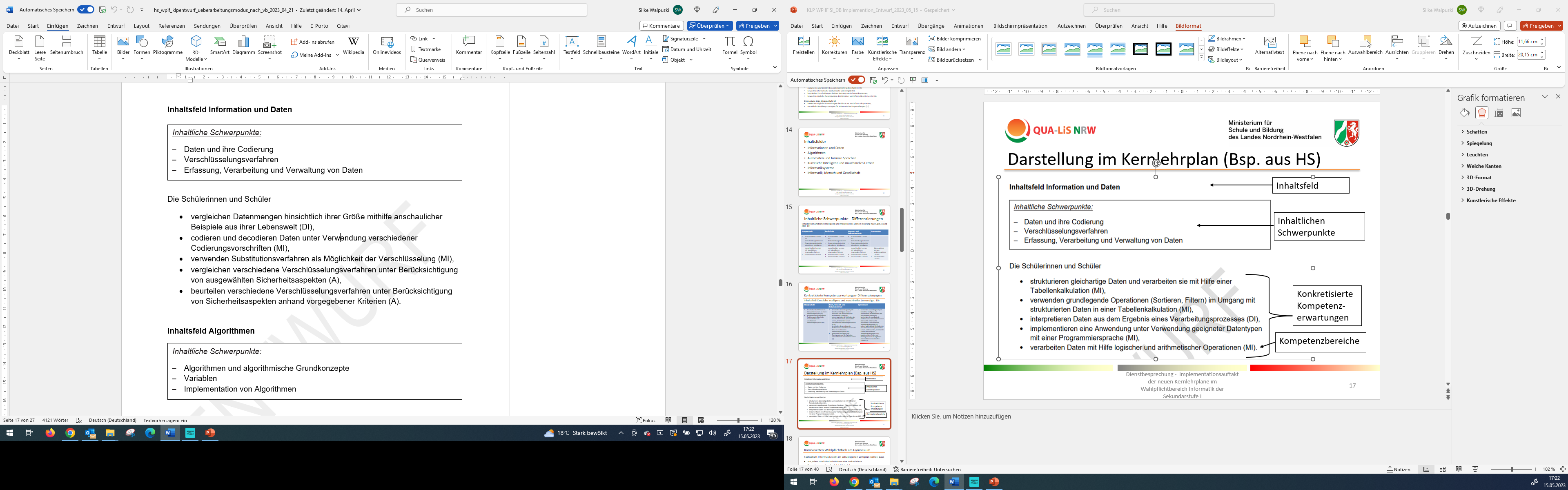 Inhaltlichen Schwerpunkte
Konkretisierte Kompetenz-erwartungen
Kompetenzbereiche
Dienstbesprechung -  Implementationsauftakt der neuen Kernlehrpläne im Wahlpflichtbereich Informatik der Sekundarstufe I
16
Kombiniertes Wahlpflichtfach am Gymnasium
Fachschaft Informatik stellt im schulinternen Lehrplan sicher, dass
aus jedem Inhaltsfeld mindestens eine konkretisierte Kompetenzerwartung berücksichtigt wird.
insgesamt ca. die Hälfte aller konkretisierten Kompetenzerwartungen berücksichtigt werden.
insgesamt bei der Auswahl der konkretisierten Kompetenzerwartungen alle Anforderungsbereiche berücksichtigt werden.
Dienstbesprechung -  Implementationsauftakt der neuen Kernlehrpläne im Wahlpflichtbereich Informatik der Sekundarstufe I
17
Fokussierte Querschnittaufgaben
Orientierungsdokumente:
Medienkompetenzrahmen NRW (2018), Bildung in der digitalen Welt. Strategie der Kultusministerkonferenz (Beschluss der KMK vom 08.12.2016)
Bildung für nachhaltige Entwicklung (vgl. Leitlinie BNE, 2019)
Dienstbesprechung -  Implementationsauftakt der neuen Kernlehrpläne im Wahlpflichtbereich Informatik der Sekundarstufe I
18
Gebrauch digitaler
Basiswerkzeuge
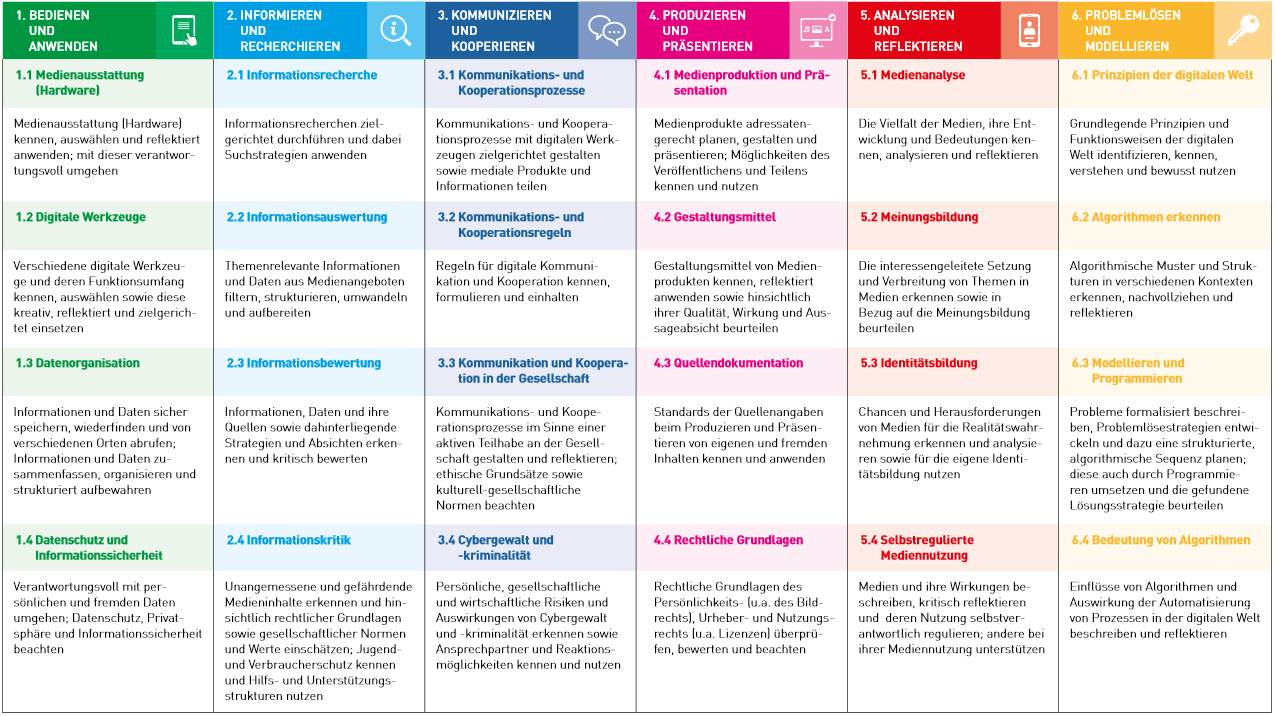 Entwicklung fachlicher
Kompetenzen mithilfe
digitaler Medien
Thematisierung in
fachlichen Inhalten
2
3
1
4
1
2
4
3
Informatische
Grundbildung
Dienstbesprechung -  Implementationsauftakt der neuen Kernlehrpläne im Wahlpflichtbereich Informatik der Sekundarstufe I
19
Beispiele: Integration digitaler Aspekte
Die Schülerinnen und Schüler 
beurteilen verschiedene Verschlüsselungsverfahren unter Berücksichtigung von ausgewählten Sicherheitsaspekten (RS, GE/SK, Gy)
beurteilen verschiedene Verschlüsselungsverfahren unter Berücksichtigung von Sicherheitsaspekten anhand vorgegebener Kriterien (HS)
erstellen syntaktisch korrekte Quelltexte in einer geeigneten Dokumenten-beschreibungssprache und in einer Programmiersprache (RS, GE/SK, Gy)
entwerfen syntaktisch korrekte Programme in einer blockbasierten Programmiersprache (HS)
Medienkompetenzrahmen NRW
Bedienen und Anwenden 

1.4: Datenschutz und Informationssicherheit
Medienkompetenzrahmen NRW
Problemlösen und Modellieren

6.3 Problem formalisiert beschreiben, Problemlösungsstrategien entwickeln und dazu eine strukturierte, algorithmische Sequenz planen; diese auch durch Programmieren umsetzen und die gefundene Lösungsstrategie beurteilen
Dienstbesprechung -  Implementationsauftakt der neuen Kernlehrpläne im Wahlpflichtbereich Informatik der Sekundarstufe I
20
Bildung für nachhaltige Entwicklung - Ziele
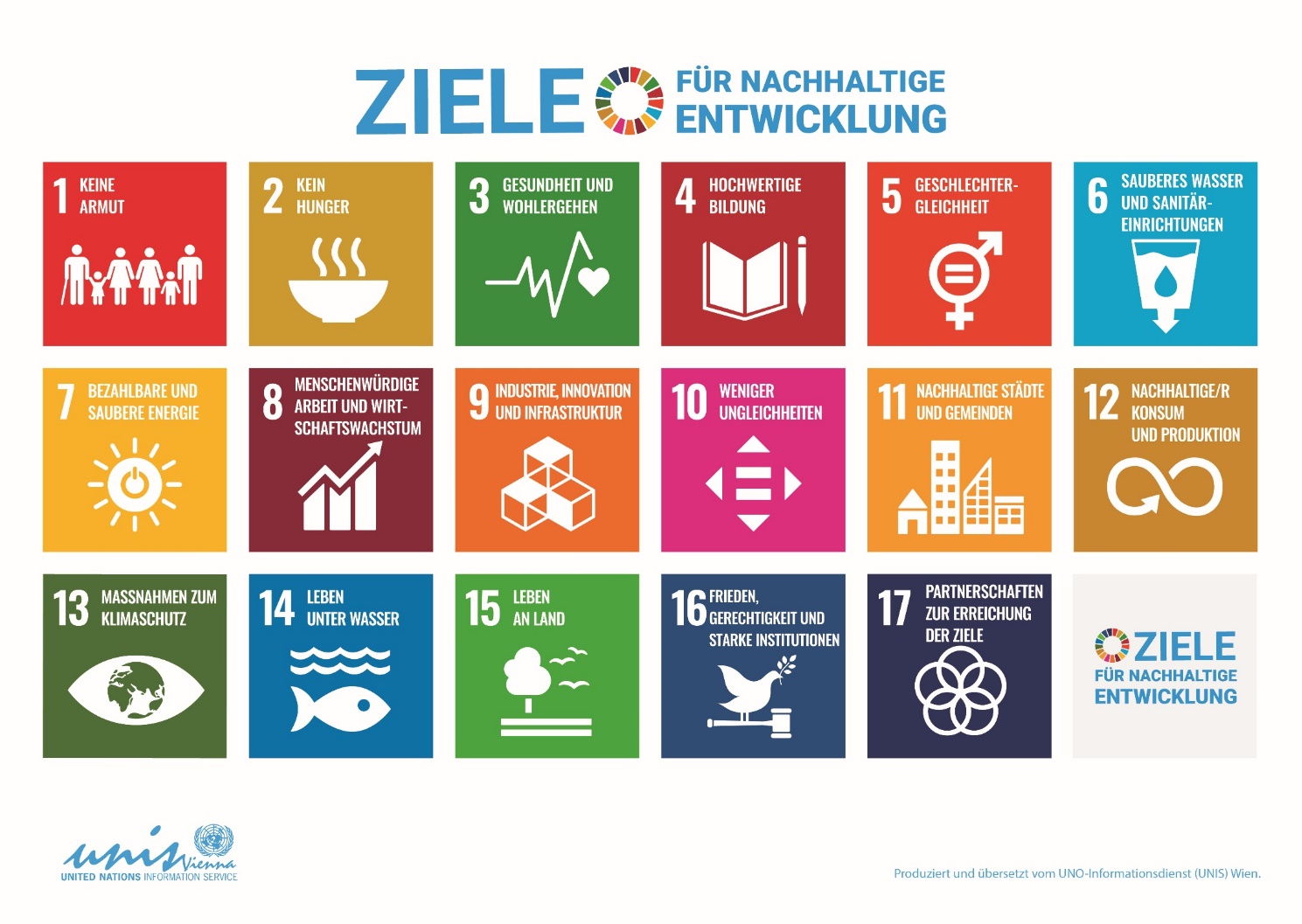 In diesem Sinne soll BNE es allen Individuen ermöglichen, zur
Erreichung der SDGs beizutragen (Bildung für nachhaltige Entwicklung, S. 8; SDGs: Sustainable Development Goals)
Dienstbesprechung -  Implementationsauftakt der neuen Kernlehrpläne im Wahlpflichtbereich Informatik der Sekundarstufe I
21
Beispiele - Bildung für nachhaltige Entwicklung
Konkretisierte Kompetenzerwartungen bis zum Ende von Jahrgangsstufe 8 (RS, GE/SK)
Schülerinnen und Schüler stellen den Einfluss von Informatiksystemen auf das eigene Handeln im gesellschaftlichen Kontext dar (A). (Ziel 9: Industrie, Innovation und Infra­struktur)

Konkretisierte Kompetenzerwartungen bis zum Ende von Jahrgangsstufe 10 (alle Schulformen) 
Schülerinnen und Schüler diskutieren Auswirkungen des Einsatzes von Informatiksystemen  an ausgewählten Beispielen aus der Berufswelt (A/KK). (Ziel 9: Industrie, Innovation und Infra­struktur)

Konkretisierte Kompetenzerwartungen bis zum Ende von Jahrgangsstufe 10 (RS, GE/SK)
Schülerinnen und Schüler diskutieren den nachhaltigen Umgang am Beispiel der Herstellung und Nutzung eines Informatiksystems im Hinblick auf die notwendigen Ressourcen (A/KK). (Ziel 12: Nachhaltige/r Konsum und Produktion)
Dienstbesprechung -  Implementationsauftakt der neuen Kernlehrpläne im Wahlpflichtbereich Informatik der Sekundarstufe I
22
Gliederung
Grundlagen und Struktur der Kernlehrpläne
Kernlehrpläne Informatik für den Wahlpflichtbereich der Sekundarstufe I 
Implementation der Kernlehrpläne
Fachspezifische Erläuterungen
Dienstbesprechung -  Implementationsauftakt der neuen Kernlehrpläne im Wahlpflichtbereich Informatik der Sekundarstufe I
23
Implementationsphasen
Zentraler Implementationsauftakt
Für Multiplikatoren der/ für die Bezirksregierungen

Dezentrale Implementationsmaßnahmen der Bezirksregierungen*
Für entsandte Fachlehrkräfte der Schulen
* BR-interne Entscheidung über Terminierung, Durchführung (personell, räumlich)
Schulinterne Implementation
Durch Gremien der Schule: Fach- und Bildungsgangkonferenzen, ggf. Lehrer-, Schulkonferenz 
Durch einzelne Lehrkraft und jeweiligen Unterricht
Dienstbesprechung -  Implementationsauftakt der neuen Kernlehrpläne im Wahlpflichtbereich Informatik der Sekundarstufe I
Implementationsphasen
Zeit:
im Anschluss an die Veröffentlichung der finalen Kernlehrpläne
=> Schuljahr 2023/24

Träger:
Bezirksregierungen

Lehrplannavigator:
Implementations- und Unterstützungsmaterialien
Zeit:
vor Inkraftsetzung



Träger:
QUA-LiS, AB4
MSB, Gr. 52
Zeit:
Innerhalb des Schuljahres nach Inkraftsetzung 
+
regelmäßige Überprüfung der schuleigenen Vorgaben

Träger:
Schule,
jew. Fach-, Bildungsgangkonferenzen
Dienstbesprechung -  Implementationsauftakt der neuen Kernlehrpläne im Wahlpflichtbereich Informatik der Sekundarstufe I
Aufgabe und Ziel der Implementation: §29 SchulG
Schulinterner Lehrplan
Richtlinien

Kernlehrplan

Rahmenvorgabe

ggf. ergänzende Erlasse
Konzept Unterrichtsreihe
Entwurf Unterrichtsstunde
Zunahme an fachlicher Konkretion und Abstimmung auf Lerngruppe
Dienstbesprechung -  Implementationsauftakt der neuen Kernlehrpläne im Wahlpflichtbereich Informatik der Sekundarstufe I
Aufgabe und Ziel der Implementation: §29 SchulG
Richtlinien

Kernlehrplan

Rahmenvorgabe

ggf. ergänzende Erlasse
Konzept Unterrichtsreihe
Entwurf Unterrichtsstunde
Nach §70 SchulG entwickeln die Fach- bzw. Bildungsgangkonferenzen schulinterne Lehrpläne ausgehend von den ministeriellen Vorgaben.
Dabei wird im jeweiligen Fach insbesondere entschieden über
Grundsätze zur fachdidaktischen und fachmethodischen Arbeit,
Grundsätze zur Leistungsbewertung,
Vorschläge an die Lehrerkonferenz zur Einführung von Lernmitteln
Dienstbesprechung -  Implementationsauftakt der neuen Kernlehrpläne im Wahlpflichtbereich Informatik der Sekundarstufe I
Aufgabe und Ziel der Implementation
Richtlinien

Kernlehrplan

Rahmenvorgabe

ggf. ergänzende Erlasse
Konzept Unterrichtsreihe
Entwurf Unterrichtsstunde
Ergänzend zu den Vereinbarungen im schulinternen
Lehrplan gelten

§ 5 ADO Pädagogische Freiheit und Verantwortung

§ 6 ADO Unterrichtsplanung
Dienstbesprechung -  Implementationsauftakt der neuen Kernlehrpläne im Wahlpflichtbereich Informatik der Sekundarstufe I
Zielsetzung von schuleigenen Vorgaben bzw. schulinternen Lehrplänen
Schulbezogene Konkretisierung der Vorgaben nach §29 SchulG
Instrument zur Unterrichtsentwicklung und Unterrichtsvorbereitung
Ausgestaltung von Freiräumen
Grundlage der fachlichen Arbeit im Team
Transparenz für alle am Bildungsprozess Beteiligten
Maßstab für Evaluation und Rechenschaftslegung
Dienstbesprechung -  Implementationsauftakt der neuen Kernlehrpläne im Wahlpflichtbereich Informatik der Sekundarstufe I
29
Gliederungsvorschlag für einen schulinternen Lehrplan
Inhalt
1	Rahmenbedingungen der fachlichen Arbeit
2	Entscheidungen zum Unterricht
2.1 	Abfolge verbindlicher Unterrichtsvorhaben	
2.2	Grundsätze der fachdidaktischen und fachmethodischen Arbeit
2.3	Grundsätze der Leistungsbewertung und Leistungsrückmeldung
2.4	Lehr- und Lernmittel
3	Prüfung und Weiterentwicklung des schulinternen Lehrplans
Dienstbesprechung -  Implementationsauftakt der neuen Kernlehrpläne im Wahlpflichtbereich Informatik der Sekundarstufe I
30
Gliederung
Grundlagen und Struktur der Kernlehrpläne
Kernlehrpläne Informatik für den Wahlpflichtbereich der Sekundarstufe I 
Implementation der Kernlehrpläne
Fachspezifische Erläuterungen
Dienstbesprechung -  Implementationsauftakt der neuen Kernlehrpläne im Wahlpflichtbereich Informatik der Sekundarstufe I
31
Unterstützungsmaterialien
Beispiel für einen schulinternen Lehrplan/Schulform
Beispiele für konkretisierte Unterrichtsvorhaben:
Arbeitstitel: „Logische Schaltungen“(Jahrgangsstufen 9/10) 
Arbeitstitel: „Künstliche Intelligenz – Zwei Methoden des maschinellen Lernens zum datenbasierten Programmieren“ (Jahrgangsstufen 9/10)
Dienstbesprechung -  Implementationsauftakt der neuen Kernlehrpläne im Wahlpflichtbereich Informatik der Sekundarstufe I
32
Ausschnitt Beispiel-SiLP (RS) - Entwurf
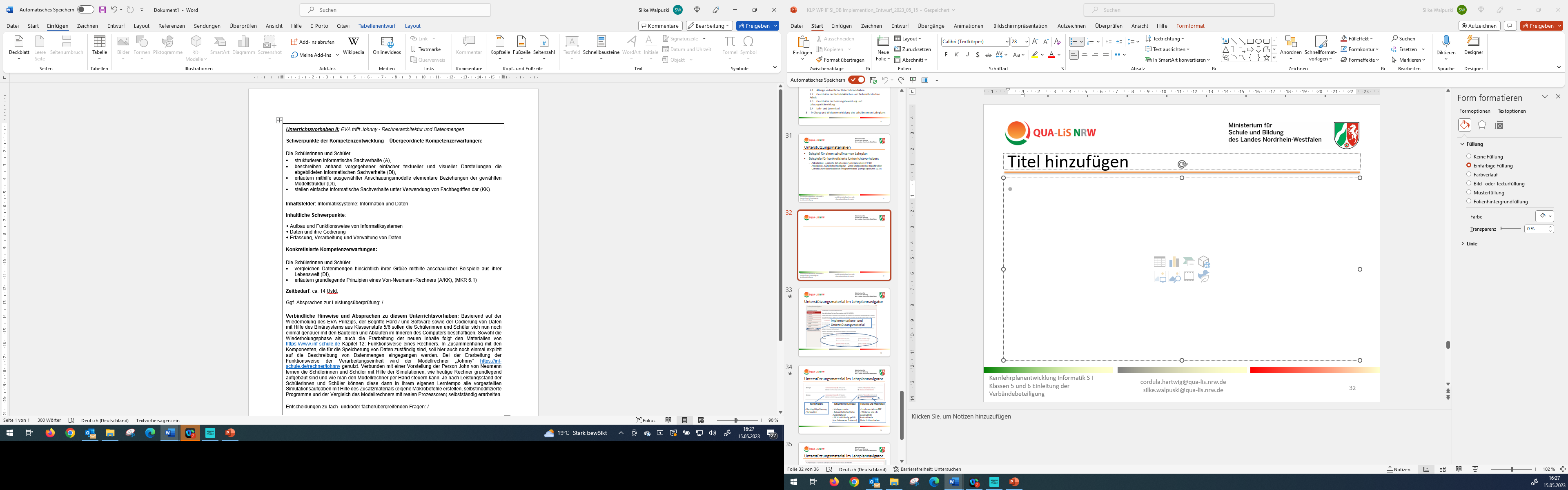 Dienstbesprechung -  Implementationsauftakt der neuen Kernlehrpläne im Wahlpflichtbereich Informatik der Sekundarstufe I
33
Ausschnitt Beispiel-SiLP (RS) - Entwurf
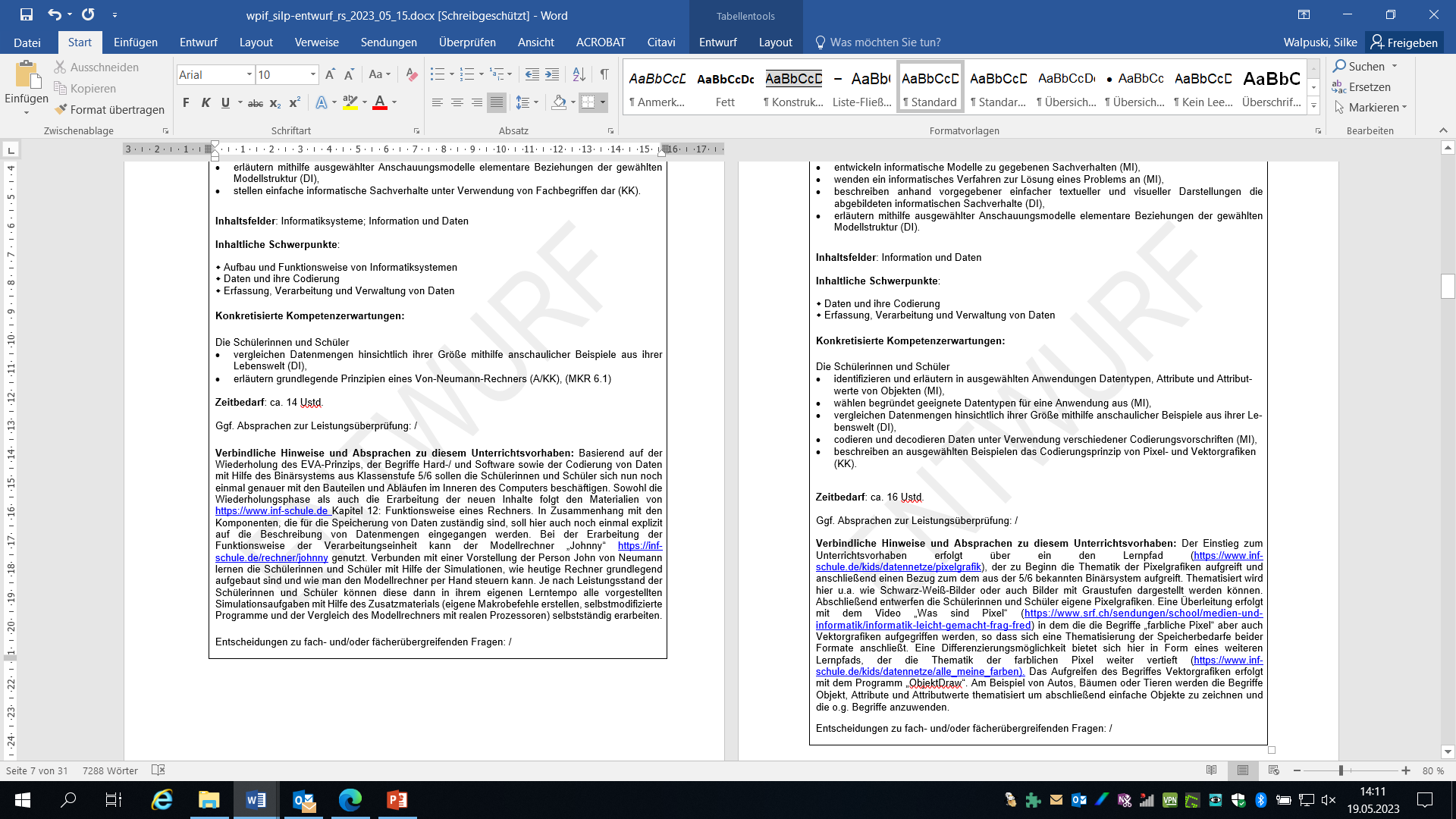 Dienstbesprechung -  Implementationsauftakt der neuen Kernlehrpläne im Wahlpflichtbereich Informatik der Sekundarstufe I
34
Unterstützungsmaterialien
Beispiel für einen schulinternen Lehrplan/Schulform
Beispiele für konkretisierte Unterrichtsvorhaben:
Arbeitstitel: „Logische Schaltungen“(Jahrgangsstufen 9/10) 
Arbeitstitel: „Künstliche Intelligenz – Zwei Methoden des maschinellen Lernens zum datenbasierten Programmieren“ (Jahrgangsstufen 9/10)
Dienstbesprechung -  Implementationsauftakt der neuen Kernlehrpläne im Wahlpflichtbereich Informatik der Sekundarstufe I
35
Unterstützungsmaterial im Lehrplannavigator
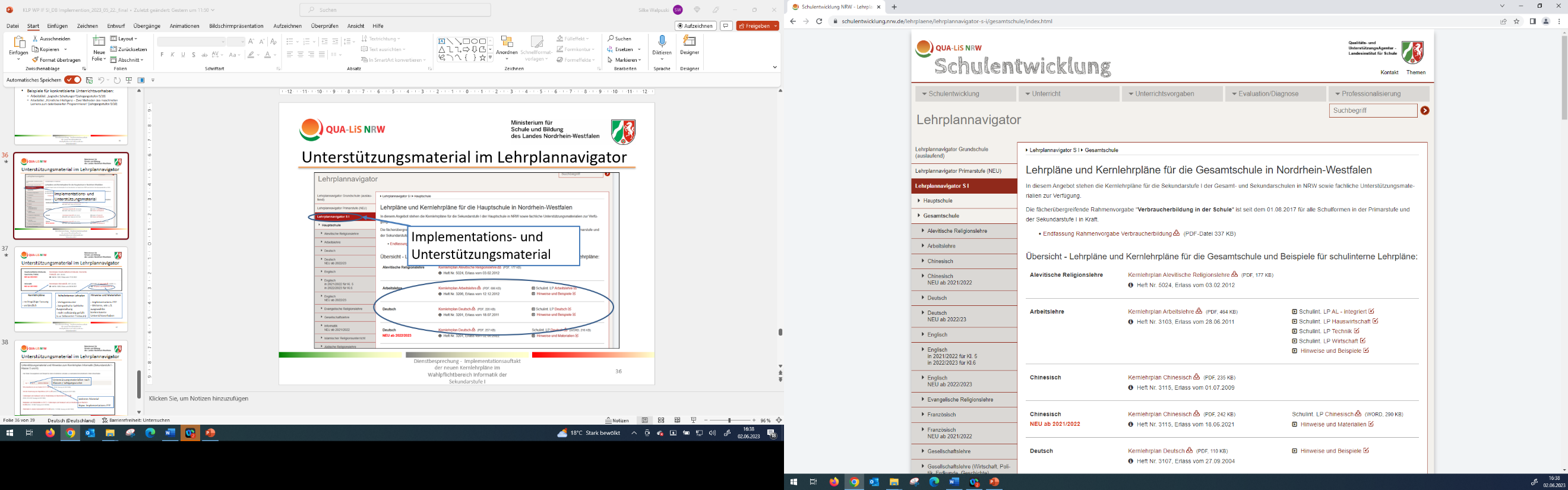 Implementations- und Unterstützungsmaterial
Dienstbesprechung -  Implementationsauftakt der neuen Kernlehrpläne im Wahlpflichtbereich Informatik der Sekundarstufe I
36
Unterstützungsmaterial im Lehrplannavigator
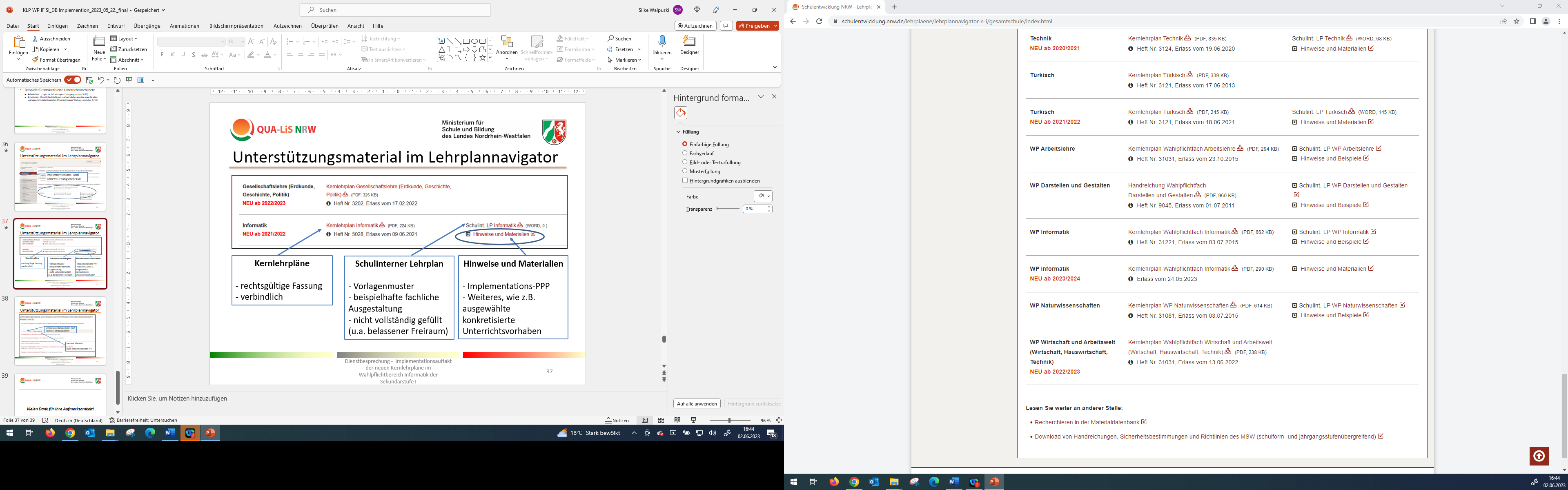 Folgt zeitnah
Kernlehrpläne

- rechtsgültige Fassung
- verbindlich
Hinweise und Materialien

- Implementations-PPP
- Weiteres, wie z.B. ausgewählte konkretisierte Unterrichtsvorhaben
Schulinterner Lehrplan

- Vorlagenmuster
- beispielhafte fachliche   Ausgestaltung
- nicht vollständig gefüllt (u.a. belassener Freiraum)
Dienstbesprechung -  Implementationsauftakt der neuen Kernlehrpläne im Wahlpflichtbereich Informatik der Sekundarstufe I
37
Unterstützungsmaterial im Lehrplannavigator
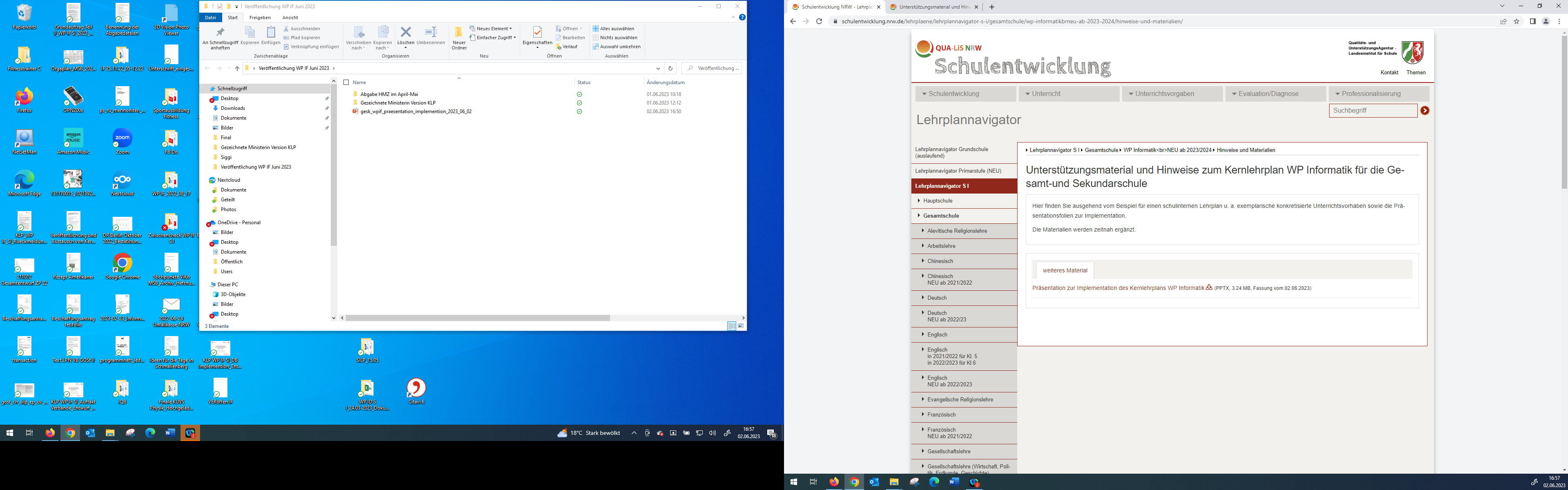 Unterstützungsmaterialien nach Klassen / Jahrgangsstufen folgt
weiteres Material

Bspw. Implementations-PPP
Dienstbesprechung -  Implementationsauftakt der neuen Kernlehrpläne im Wahlpflichtbereich Informatik der Sekundarstufe I
38
Vielen Dank für Ihre Aufmerksamkeit!